美国FDA授予突破性治疗认定和优先审评资格
注射用盐酸曲拉西利
（科赛拉®）
江苏先声再明医药有限公司
版本号：20230515
目录
01
基本信息
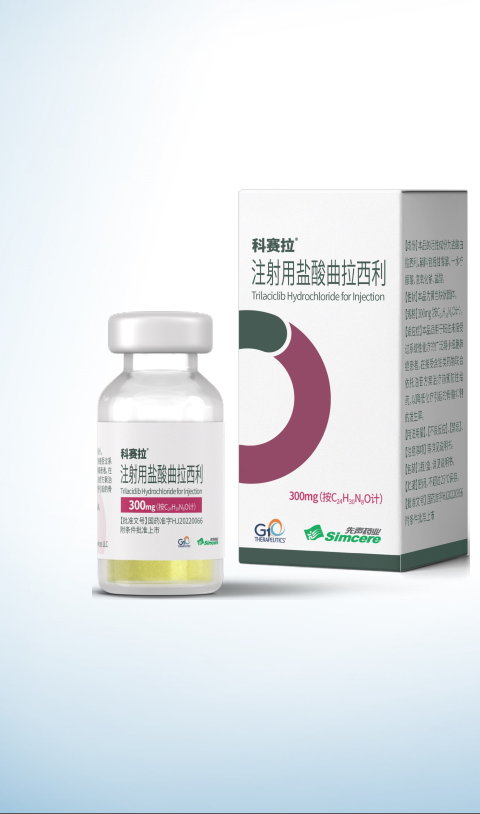 02
安全性
03
05
有效性
公平性
04
创新性
01
参照药品建议：硫培非格司亭（艾多® ）注射液
参照药品选取理由
① 适应症相似。均可用于降低化疗引起的骨髓抑制的发生率

②长效G-CSF是目前骨髓抑制防治临床应用最广泛的药品
中性粒细胞减少症是化疗药物引起骨髓抑制的主要不良事件，是骨髓移植性化疗最严重的血液学毒性1
G-CSF为当前临床推荐中性粒细胞减少的标准治疗，多项指南将其首推并唯一推荐用于预防和治疗中性粒细胞减少
重组人粒细胞集落刺激因子（短效G-CSF）与聚乙二醇化重组人粒细胞刺激因子（长效G-CSF）是防治肿瘤放化疗引起的中性粒细胞减少症的主要药物，且长效占比超70%

③硫培非格司亭是目录内价格最低的长效G-CSF
药品基本信息（1/3）
数据来源：1. 秦叔逵,马军.中国临床肿瘤学会（CSCO）肿瘤放化疗相关中性粒细胞减少症规范化管理指南（2021）[J].临床肿瘤学杂志,2021,26(07):638-648；2.产品说明书
01
疾病的基本情况
临床未满足的需求
现有疗法仅针对单一谱系血细胞，且用药持续时间长、起效慢8-10
我国大陆地区，广泛期小细胞肺癌（ES-SCLC）每年新发病例数约在7.1-8.2万人
rhG-CSF需要化疗药物给药结束后24-48小时使用，每日1次，一般连续用药7天以上
rhTPO在化疗药物给药结束后6~24小时皮下注射，连续应用14天
在中国，肺癌是高居中国发病率和死亡率第一位的癌症，严重威胁我国人民健康，每年新发病例82w（2020年）1
小细胞肺癌（SCLC）约占肺癌的13％~15%2-3，大约2/32的患者在初诊时已处于广泛期，临床治疗效果有限
2022 NCCN：小细胞肺癌——ES-SCLC4
化疗联合免疫治疗是ES-SCLC患者的首选方案
2021 ESMO
 SCLC的诊断，治疗和随访——ES-SCLC5
除因并发症导致的PS≥2外，其余患者均应接受化疗±免疫治疗(ⅠA)
现有疗法反复动员骨髓造血干细胞，可导致骨髓耗竭11-12
广泛期小细胞肺癌患者有70%6使用EP方案进行化疗（5.0-5.7万人/年）
G-CSF可诱导HSPC向髓系分化偏移，G-CSF反复刺激可能导致骨髓耗竭
EPO停止治疗后骨髓中红细胞前体水平仅部分恢复，红细胞生成出现一定程度衰竭
药品基本信息(2/3）
2022 CSCO
小细胞肺癌诊疗指南6
化疗联合免疫治疗是ES-SCLC的一线治疗方案
现有疗法本身会引起一定程度不良反应，带来安全性风险13
小细胞肺癌患者（EP方案）化疗导致骨髓抑制发生率较高（3.0-3.5万人/年）
接受化疗的SCLC患者≥3级骨髓抑制发生率达60.9%7。其中，三系骨髓抑制同时发生的概率高达26.7%7
1.世界卫生组织国际癌症研究机构（IARC）发布的2020年全球最新癌症负担数据；2.Tian Y, et al. Cancer Lett. 2022 Aug 10;541:215719； 3.Rudin CM, et al. Nat Rev Dis Primers. 2021 Jan 14;7(1):3; 4.Ganti AKP, et al. J Natl Compr Canc Netw. 2021 Dec;19(12):1441-1464; 5.A.-M. C. Dingemans,et al.Ann Oncol.2021 Apr,32(7):839-853; 6. 2022 CSCO 小细胞肺癌诊疗指南；7.Epstein RS, et al. J Med Econ. 2022 Jan-Dec;25(1):108-118；8.重组人重组人粒细胞-集落细胞刺激因子说明书；9.重组人血小板生成素注射液说明书；10.重组人促红素注射液（CHO细胞）说明书；11.https://www.sec.gov/Archives/edgar/data/1560241/000119312517261065/d431298dex991.htm；12.Brunner S, et al. Exp Hematol. 2008 Sep;36(9):1157-66；13.产品说明书
01
与参照药品或已上市的同治疗领域药品相比的优势和不足
曲拉西利是目前唯一仅对使用EP方案化疗的广泛期小细胞肺癌患者进行骨髓保护的药品，而同领域其他药品适用不同瘤种化疗引起的骨髓抑制
与同领域产品相比，曲拉西利的优势在于：
①三系保护：传统药品仅针对单系不良反应，多系发生需要叠加药物治疗，曲拉西利针对化疗引起的三系骨髓抑制均有改善
②前置保护：通过将骨髓细胞暂时停滞在G1期，保护其免受化疗损伤，而其他药物是在化疗杀伤骨髓细胞后，促进前体细胞提前增殖和分化，有骨髓耗竭风险
③安全性更好：上述药品在治疗骨髓抑制的同时，会引起新的不良反应。如G-CSF使用后有30%的患者会出现≥2级骨痛1，而曲拉西利整体不良事件发生率与安慰剂相当（94.3%vs96.6%）
劣势在于：相较长效G-CSF仅需使用一针，曲拉西利需在化疗前连续使用三天，便利性有待提高
药品基本信息(3/3）
1.Gavioli E, Abrams M. Prevention of granulocyte-colony stimulating factor (G-CSF) induced bone pain using double histamine blockade. Support Care Cancer. 2017 Mar;25(3):817-822..
02
科赛拉®已完成的SCLC三项临床研究
说明书收载的
安全性信息
最常见的不良反应（≥ 10%）包括：疲劳、低钙血症、低钾血症、低磷血症、天门冬氨酸氨基转移酶升高、头痛和感染性肺炎
在接受曲拉西利治疗的患者中，最常报道的≥3 级不良反应（≥5%）发生率，与接受安慰剂治疗的患者相同或更高的是低磷血症
国内外不良事件
发生情况
整体不良事件发生率与安慰剂相当（94.3% vs 96.6%）
因骨髓抑制或败血症入院患者比例更低（4.1% vs 13.6%） ，见表1
安全性
科赛拉 VS G-CSF等三系防治药物
与其他三系防治药物比，安全性明显更好，可避免产生使用G-CSF、TPO等药物后的不良反应
临床使用G-CSF等治疗骨髓抑制，将伴随新的不良反应发生（详见右表2）
1.曲拉西利说明书、临床试验数据；2.相关产品说明书
03
两项ES-SCLC临床一线研究（境外）汇总分析：曲拉西利单系及二、三系并发骨髓抑制事件（包括严重中性粒细胞减少症、贫血、血小板减少症）发生率更低
ST发生率%,下降12.2%
SN发生率%，下降42.3%
SA发生率%，下降8.9%
科赛拉®一线治疗
安慰剂一线治疗
科赛拉
安慰剂
科赛拉
安慰剂
科赛拉
安慰剂
SN:严重中性粒细胞减少症（≥3级）;  SA:严重贫血（≥3级）; 
ST:严重血小板减少症（≥3级）
有效性（1/3）
安慰剂
科赛拉
科赛拉
科赛拉
科赛拉
科赛拉
科赛拉
安慰剂
安慰剂
安慰剂
安慰剂
安慰剂
安慰剂
科赛拉
科赛拉
科赛拉
科赛拉
科赛拉
科赛拉
安慰剂
安慰剂
安慰剂
安慰剂
安慰剂
安慰剂
科赛拉
科赛拉
科赛拉
科赛拉
科赛拉
科赛拉
安慰剂
安慰剂
安慰剂
安慰剂
安慰剂
G1T28-02
G1T28-05
一线汇总
G1T28-02
G1T28-02
G1T28-02
G1T28-02
G1T28-02
G1T28-02
G1T28-05
G1T28-05
G1T28-05
G1T28-05
G1T28-05
G1T28-05
一线汇总
一线汇总
一线汇总
一线汇总
一线汇总
一线汇总
SN+SA发生率%
SN+ST发生率%
SA+ST发生率%
SN+SA+ST发生率%
Jerome HG, et al.  2022 ASCO：Abstract 8568
03
TRACES研究（中国数据）：与安慰剂相比，曲拉西利能够同时降低化疗诱导的中性粒细胞、红细胞和血小板相关的三系血液不良事件发生率
严重中性粒细胞减少的发生率由52.2%降至4.3%
≥3级贫血的发生率由30.4%降低至13%
3级血小板减少的发生率由26.1%降低至8.7%
P=0.0021
第1周期SN持续时间（天）
中性粒细胞
RR=0.79 (95%CI:0.012-0.540)
SN%
有效性（2/3）
RR=0.323 (95%CI:0.184-0.567)
3/4级中性粒细胞减少%
红细胞
RR=0.660 (95%CI:0.463-0.941)
G-CSF使用%
血小板
RR=0.452 (95%CI:0.128-1.415)
3/4级血红蛋白减少%
RR=0.322 (95%CI:0.079-1.312)
3/4级血小板减少%
SN：严重中性粒细胞减少症
2022 CSCO Abstract No. 13215
03
临床指南/诊疗规范推荐：
科赛拉®（注射用盐酸曲拉西利）2023年被三大国际、国内指南推荐
1、 2022CSCO小细胞肺癌指南：
曲拉西利或rhG-CSF（含铂化疗±免疫检查点抑制剂前预防使用）作为II级推荐（2A类证据）
曲拉西利或rhG-CSF（拓扑替康前预防应用）作为II级推荐（2A类证据）

2、NCCN 小细胞肺癌指南(2023.v3)：
使用含铂/依托泊苷±免疫检查点抑制剂的方案或含拓扑替康的方案治疗广泛期小细胞肺癌时，预防性使用曲拉西利可以减少化疗引起的骨髓抑制

3、 NCCN 造血生长因子指南(2023.v2) ：
中高风险FN患者：在使用含铂/依托泊苷±免疫检查点抑制剂方案或含拓扑替康方案治疗ES-SCLC时，预防性使用曲拉西利可以降低化疗诱导的骨髓抑制发生
化疗导致的贫血：铂/依托泊苷 ± 免疫治疗或拓扑替康时，预防性使用曲拉西利可降低贫血和红细胞输血的发生（2B）
1、保护中性粒细胞减少具有明显的临床获益
接受一线化疗（卡铂联合依托泊苷）前给予曲拉西利可使第 1 周期 DSN 从 3 天缩短至 0 天，严重（4 级）中性粒细胞减少的发生率从 42.1%减少至 5.1%；且均具有统计学意义
虽然 FN 事件发生率变化不大，从 8.1%减少至 2.6%，但是从 3/4 级中性粒细胞减少症发生率情况看，从 81.1%降至 39.5%；以及 G-CSF 使用率，试验组明显优于对照组，从 64.9%减少至 10.5%，提示曲拉西利保护中性粒细胞减少具有明显的临床获益
2、对于红细胞系骨髓抑制具有保护作用
虽然安慰剂组和试验组3/4 级血红蛋白减少事件发生率无明显差异，但是对于第 5 周及之后红细胞输注事件的发生率，试验组发生率明显低于安慰剂组，从 24.3%减少至 5.3%
3、对血小板具有明显的保护作用
3/4 级血小板减少发生率，对照组和试验组差异不大，对照组为 13.5% vs 10.5%，且血小板输注情况的发生情况，试验组比例稍高，0% vs 5.3%； 但在按时间窗访视列出的平均血小板计数药效曲线图，可见试验组的检测血小板计数在各治疗周期的谷值明显高于对照组，提示曲拉西利对血小板也同样具有明显的保护作用
因此，综合中性细胞、血红蛋白、血小板相关疗效指标，可以说明科赛拉对于血细胞三系均有保护作用。
有效性（3/3）
3, 2022CSCO小细胞肺癌指南
1. https://www.nccn.org/professionals/physician_gls/pdf/sclc.pdf
2. https://www.nccn.org/professionals/physician_gls/pdf/growthfactors.pdf
04
机制创新，保护前置
与同类药物相比
与化疗造成损伤后，刺激骨髓细胞增殖的方式相比，曲拉西利在对骨髓细胞进行全面保护的同时不影响化疗的抗肿瘤疗效
患者使用更安全，避免使用G-CSF、TPO等药物后发生骨髓耗竭等不良反应
起效迅速（Tmax 约0.5h），半衰期约14小时：
可以诱导骨髓造血干/祖细胞（HSPCs）及淋巴细胞暂时停滞在G1期，避免化疗药物的损伤
结构创新，保护可逆
相较于其它CDK4/6抑制剂，曲拉西利的IC50值更小，更高效1-2
对CDK4/6具有高选择性1
短暂可逆，半衰期仅14小时
创新性
用药32小时后骨髓造血干/祖细胞即逐渐恢复增殖3
获得FDA突破性药物资格
2019年被FDA授予小细胞肺癌的突破性药物资格，2021年2月通过优先审评快速上市。
1. Bisi JE, et al. Mol Cancer Ther. 2016;15:783-93.   
2. O'Leary B, et al. Nat Rev Clin Oncol. 2016 Jul;13(7):417-30.  
3. Li C, et al. Cancer Chemother Pharmacol. 2021 May;87(5):689-700.
05
对疾病和公众健康影响：显著降低骨髓抑制发生率，确保足疗程完成化疗周期，有助于提升患者生存质量
1）我国肺癌年新发人数约82万，死亡约71万，位居所有恶性肿瘤发病率和死亡率首位。小细胞肺癌（SCLC）约占肺癌的13％~15%1-2，大约2/31的患者在初诊时已处于广泛期，临床治疗效果有限
2）目前，治疗广泛期小细胞肺癌仍以化疗为主，高达60.9%的患者会发生≥3级骨髓抑制，更容易出现感染、出血、脓毒症等不良反应，且会导致化疗剂量降低或治疗中断、延迟
3）曲拉西利通过对骨髓细胞的全面保护，可有效降低全系骨髓抑制发生率（≥3级骨髓抑制发生率由73%降至24%3），降低患者疾病负担，提高生活质量，确保足疗程完成化疗周期
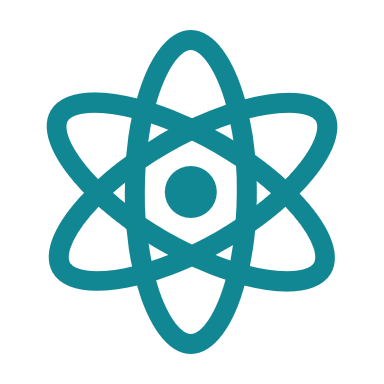 符合保基本原则：显著降低后续骨髓抑制治疗药物使用，并减少再入院导致的医疗资源消耗
1）广泛期小细胞肺癌的治疗以化疗为主，骨髓抑制发生率高，导致患者生存质量差，预防骨髓抑制是小细胞肺癌治疗的重要环节
2）曲拉西利仅面向使用EP方案化疗的小细胞肺癌患者，患者数量小，对基金影响有限
3）曲拉西利可显著降低骨髓抑制治疗药物的使用、降低再入院的住院成本、减少治疗药物副反应的处理成本，从而降低患者负担并节约医保基金支出
公平性（1/2）
弥补目录短板：目录内没有骨髓抑制前保护的药品
曲拉西利是唯一一个对骨髓细胞全面保护，有效降低全系骨髓抑制发生率且安全性优的药品，可更好的满足患者及临床用药需求
1）目录内药品仅针对单一谱系血细胞（长效G-CSF预防中性粒细胞减少、rhTPO预防血小板减少），无法实现全系骨髓抑制发生率的降低
2）目录内药品反复动员骨髓造血干细胞，增加骨髓耗竭风险
3）目录内药品自身不良反应带来的安全性风险（如G-CSF带来30%患者≥2级骨痛4），而曲拉西利整体不良事件发生率与安慰剂相当
临床管理难度小
曲拉西利只针对①首次化疗的②EP方案③广泛期小细胞肺癌患者，患者人群少且特征明显，临床无滥用或超说明书使用的风险
1.Tian Y, et al. Cancer Lett. 2022 Aug 10;541:215719； 2.Rudin CM, et al. Nat Rev Dis Primers. 2021 Jan 14;7(1):33.科赛拉境外临床研究试验02；4.Gavioli E, Abrams M. Prevention of granulocyte-colony stimulating factor (G-CSF) induced bone pain using double histamine blockade. Support Care Cancer. 2017 Mar;25(3):817-822
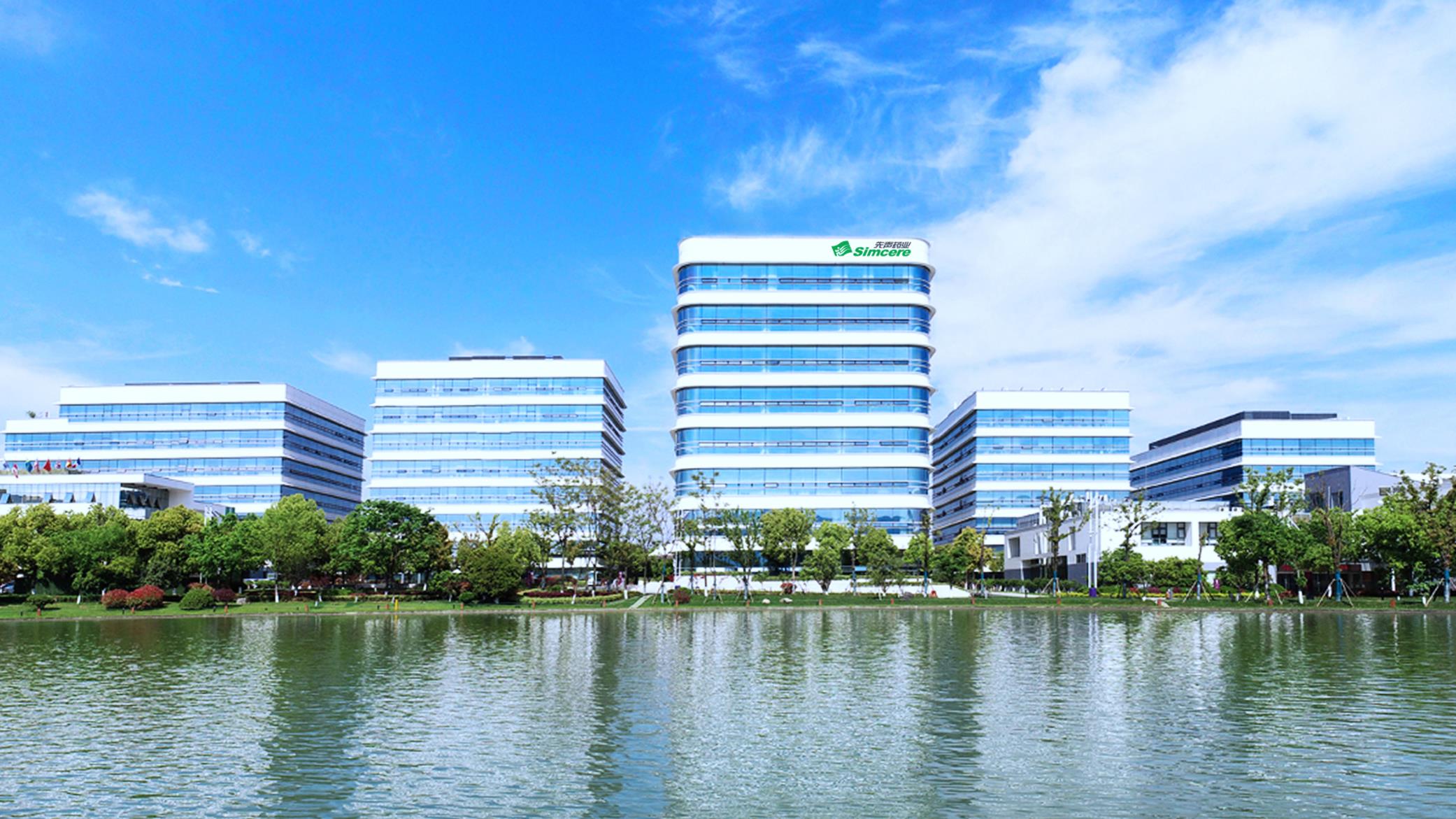 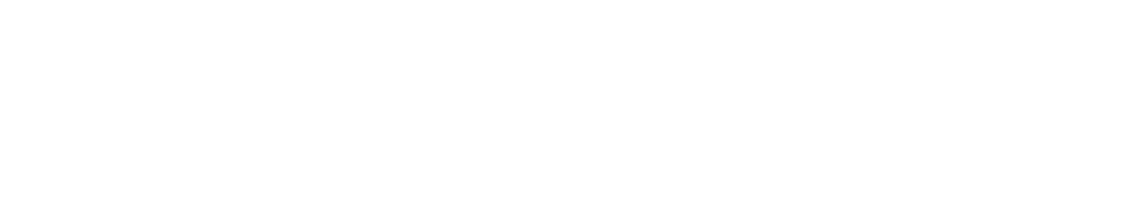 VALUES
价值观
患者第一     群体奋斗     诚信     杰出
让患者早日用上更有效药物
PROVIDING TODAY’S PATIENTS WITH MEDICINES OF THE FUTURE